裁判例の読み方の基本　労働関連の　　　　注目裁判例
紙芝居型講師
　　　　藤　堂　　武　久
1
Copyright © 2017 Takehisa Todo All Rights Reserved
初めに
Copyright © 2017 Takehisa Todo All Rights Reserved
2
予防法務　の担い手
Copyright © 2017 Takehisa Todo All Rights Reserved
3
ワーク
Copyright © 2017 Takehisa Todo All Rights Reserved
4
〇〇と〇〇を　　　　区別
Copyright © 2017 Takehisa Todo All Rights Reserved
5
事実と規範
Copyright © 2017 Takehisa Todo All Rights Reserved
6
ワーク
Copyright © 2017 Takehisa Todo All Rights Reserved
7
①各自で読む②意見交換
Copyright © 2017 Takehisa Todo All Rights Reserved
8
モデル：全農林警職法事件
昭和３３年１０月警察官職務執行法改正案国会提出
全農林
　労働組合役員
Ａ
さん
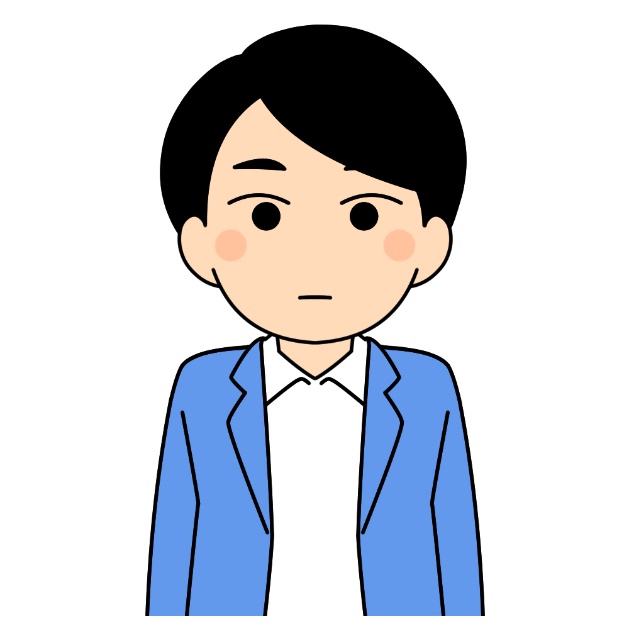 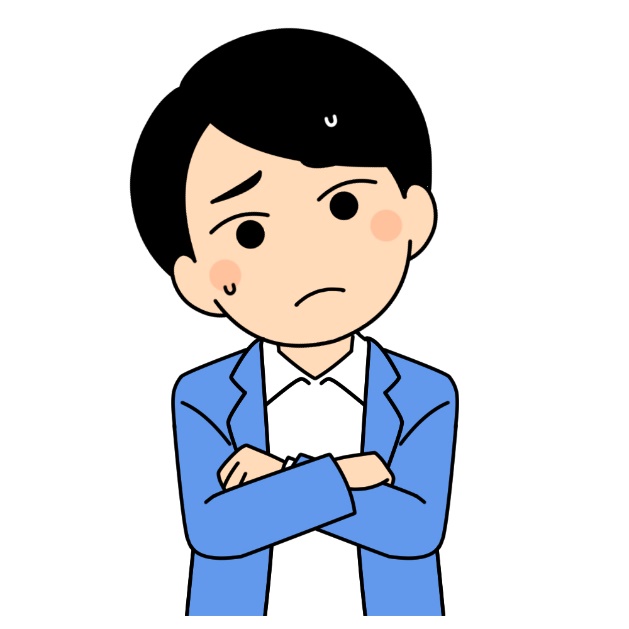 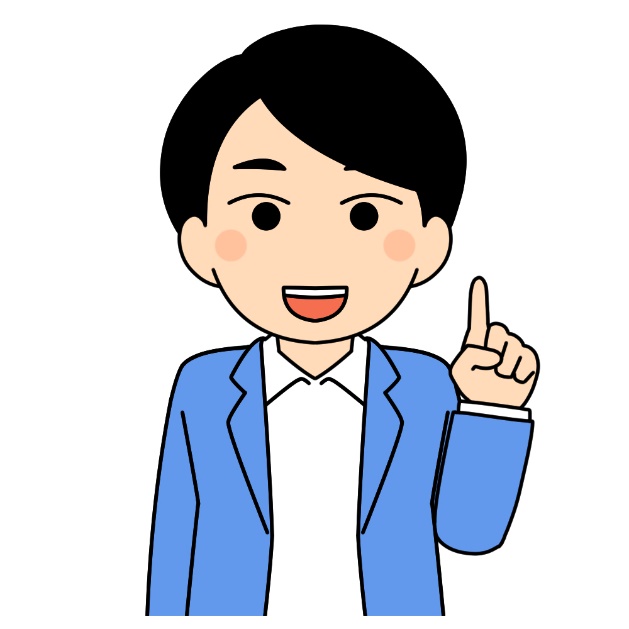 争議行為ストライキ
・職場大会・２５００名・争議行為　　参加働きかけ
・国家　公務員法・争議行為・あおる行為
・起訴・刑事　　裁判
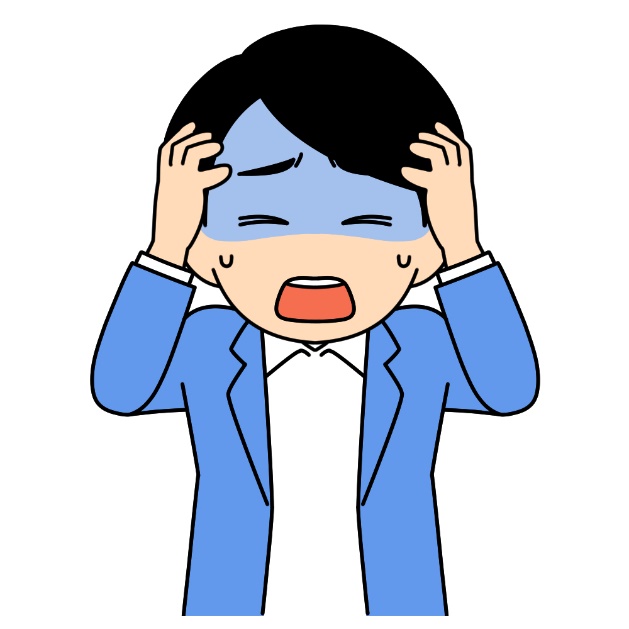 「労働基本権」①団結権②団体交渉権③団体行動権　（争議権）
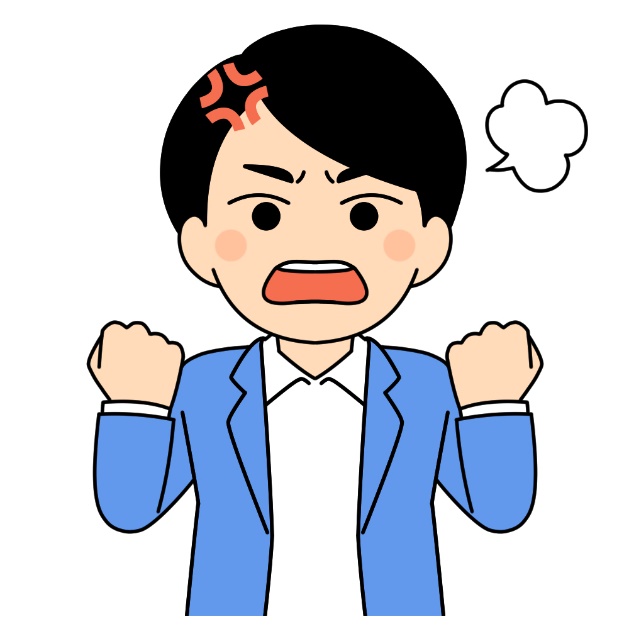 第１審東京地裁
無罪　Aさん　　勝訴
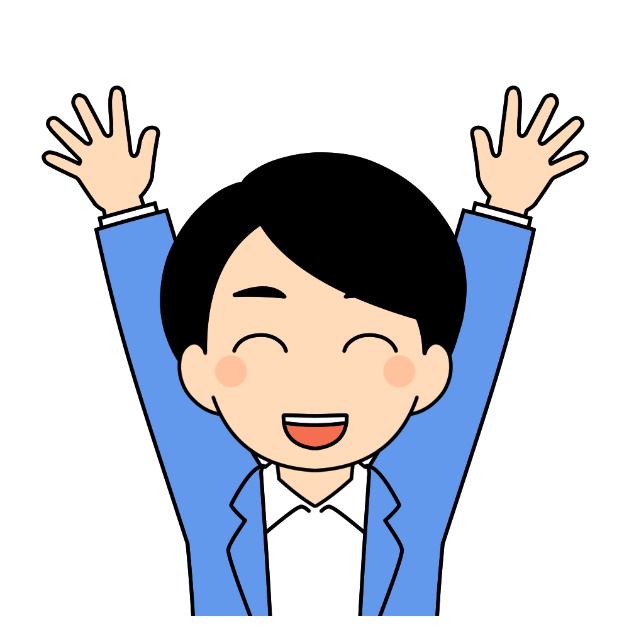 控訴東京高裁
有罪　Aさん　　敗訴
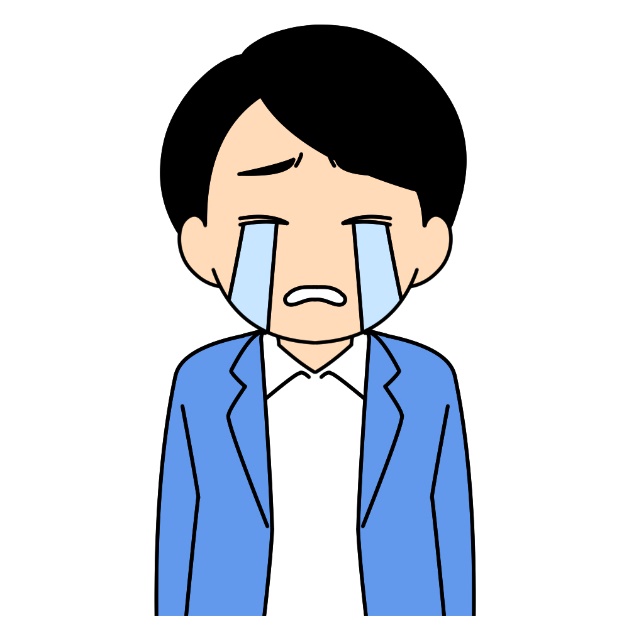 上告最高裁
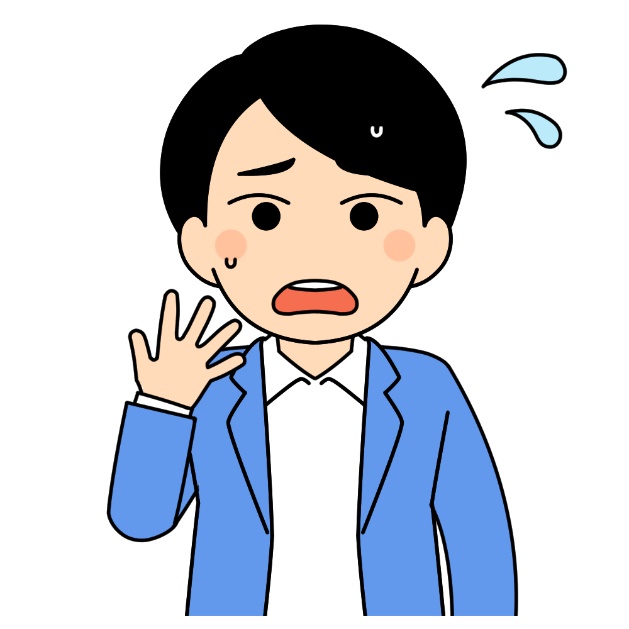 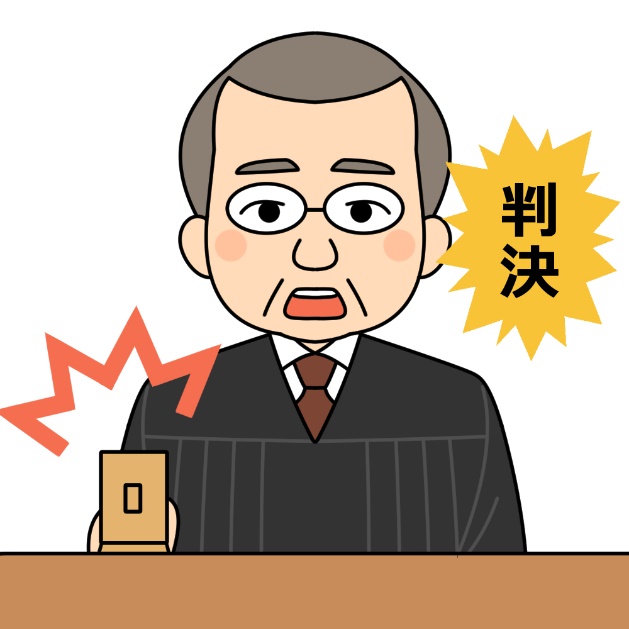 有罪　Aさん　　敗訴
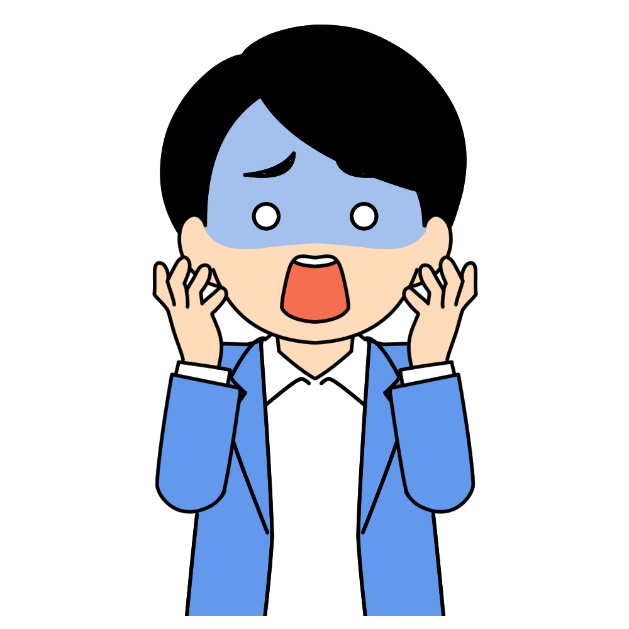 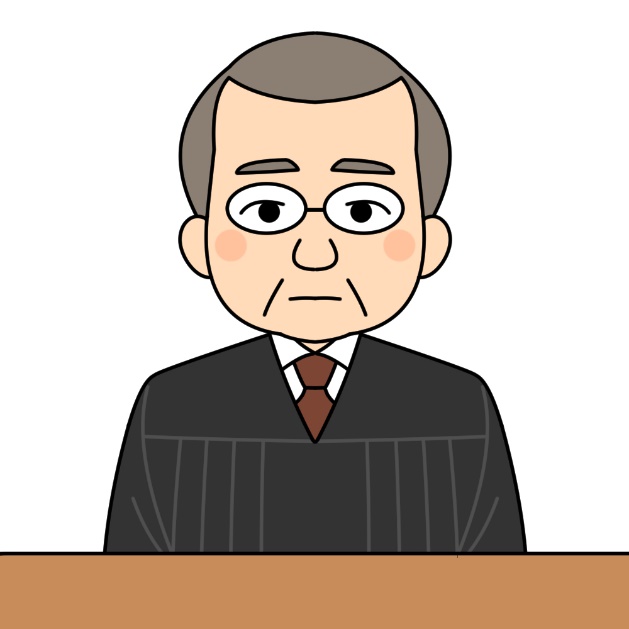 憲法２８条労働基本権公務員も　　　保障
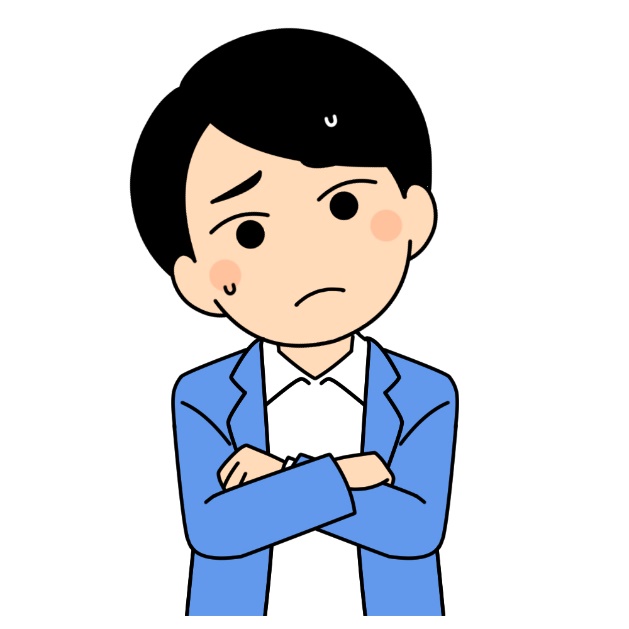 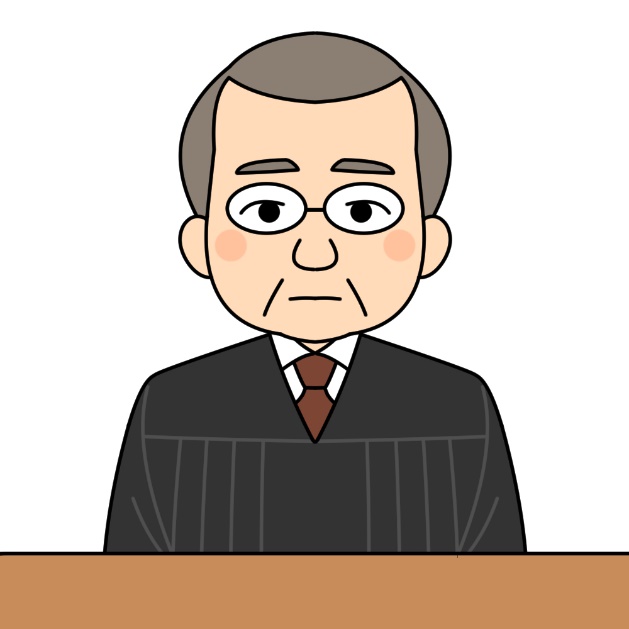 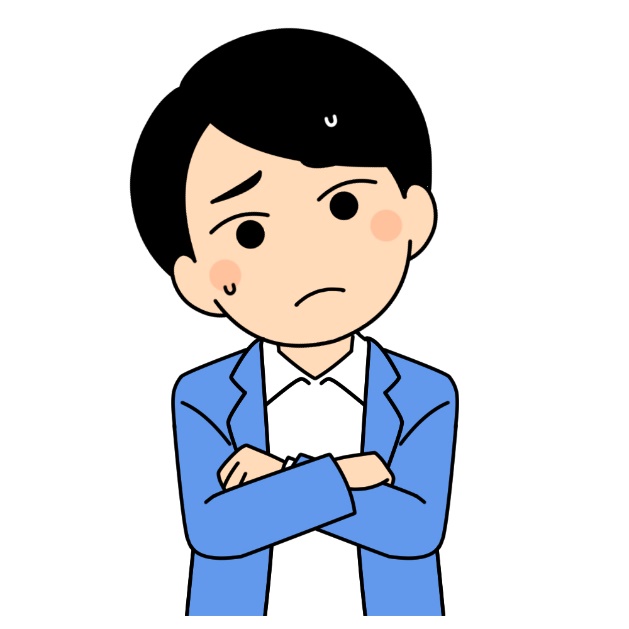 ・公務員の地位と　職務の公共性・国民全体の　　共同利益　　に重大な影響
・一般企業との違い・給与財源は税金・勤務条件は　　　国会で決める・争議行為　　　は的外れ
・一般企業なら　ロックアウト　（作業所閉鎖）・過大な要求は　　企業が潰れる・公務員とは違う
・公務員の地位　　の特殊性・国民全体の　　共同利益　　の保障
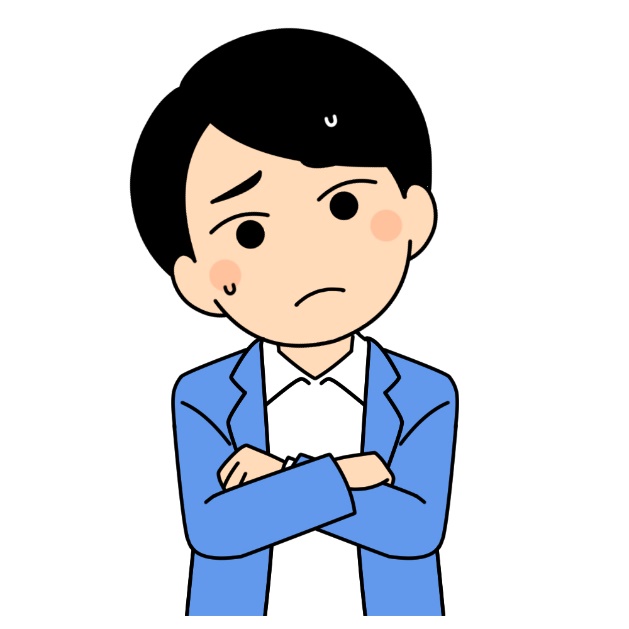 代償措置
・団体の　　　結成・交渉権
人事院
行政措置　　要求
適切な代償措置
国家公務員法　→合憲
有罪　Aさん　　敗訴
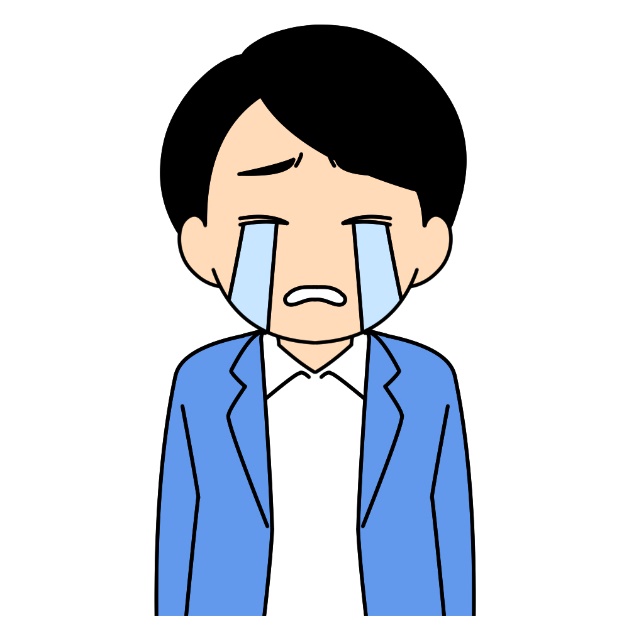 枠組み
Copyright © 2017 Takehisa Todo All Rights Reserved
50
要件事実（主要事実）一定の法律効果が発生するために必要な具体的事実
Copyright © 2017 Takehisa Todo All Rights Reserved
51
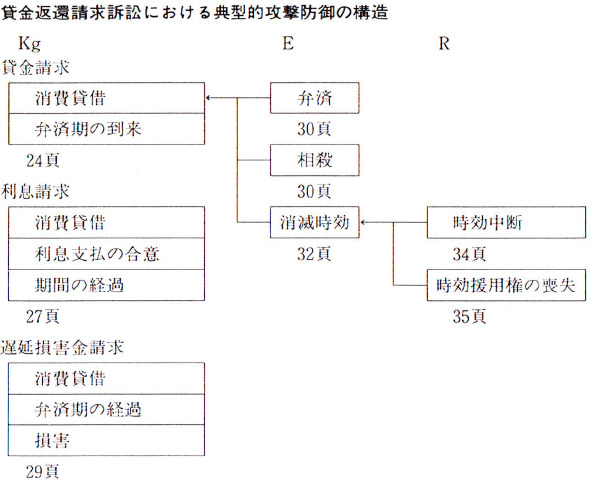 Copyright © 2017 Takehisa Todo All Rights Reserved
52
事実認定証拠に基づいて、判決の基礎となる事実を認定すること
Copyright © 2017 Takehisa Todo All Rights Reserved
53
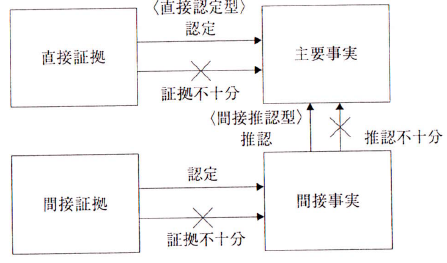 Copyright © 2017 Takehisa Todo All Rights Reserved
54
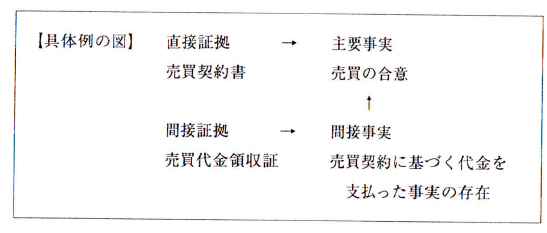 Copyright © 2017 Takehisa Todo All Rights Reserved
55
多数意見
Copyright © 2017 Takehisa Todo All Rights Reserved
56
判決とされた意見過半数の意見
Copyright © 2017 Takehisa Todo All Rights Reserved
57
補足意見
Copyright © 2017 Takehisa Todo All Rights Reserved
58
多数意見に賛成するが，多数意見を補足する意見
Copyright © 2017 Takehisa Todo All Rights Reserved
59
意見
Copyright © 2017 Takehisa Todo All Rights Reserved
60
多数意見の結論には賛成するが，理由づけが異なる
Copyright © 2017 Takehisa Todo All Rights Reserved
61
反対意見
Copyright © 2017 Takehisa Todo All Rights Reserved
62
多数意見とは結論を異にする意見
Copyright © 2017 Takehisa Todo All Rights Reserved
63
読む順番
Copyright © 2017 Takehisa Todo All Rights Reserved
64
最もオススメ
Copyright © 2017 Takehisa Todo All Rights Reserved
65
概要をまとめたものを先に読んでから原文に当たる
Copyright © 2017 Takehisa Todo All Rights Reserved
66
資料２
Copyright © 2017 Takehisa Todo All Rights Reserved
67
①医師，年俸１７００万円②時間外規程以外の割増賃金は，１７００万円に含むという契約③原審は，医師の業務の特質・労務の提供が裁量・給与額が相当高額等の理由からOKとしていた
Copyright © 2017 Takehisa Todo All Rights Reserved
68
④最高裁労基法３７条の趣旨⇒明確区分性⇒NG（典型的な流れ）高知県観光事件テックジャパン事件国際自動車事件
Copyright © 2017 Takehisa Todo All Rights Reserved
69
差し戻し後の高裁判決は，年俸に割増賃金は含まれていないと判断。未払い２７３万円と算定。付加金も同額をつけた（合計５４６万円）。病院は，労働時間を知る余地がなく悪質とは言えないと主張。高裁は，労働時間を管理していないのは病院側の事情にすぎないと判断。
Copyright © 2017 Takehisa Todo All Rights Reserved
70
資料３
Copyright © 2017 Takehisa Todo All Rights Reserved
71
①マンボ―というマンガ喫茶②支給額の１５分の８を基本給，１５分の７を超過勤務手当として支払っていた③採用時は賃金は３０万円と説明④東京地裁NG⑤予備的判断：公序良俗⑥付加金３００万：残業１２００万⑦保険未届けの損害賠償
Copyright © 2017 Takehisa Todo All Rights Reserved
72
資料４
Copyright © 2017 Takehisa Todo All Rights Reserved
73
①タクシー運転手の歩合給が争点②対象額Aから割増賃金額等を差し引く③原審はNGとした④最高裁はOKとした（差戻審も）
Copyright © 2017 Takehisa Todo All Rights Reserved
74
紙芝居型　　　講師
Copyright © 2017 Takehisa Todo All Rights Reserved
75
さいごに
Copyright © 2017 Takehisa Todo All Rights Reserved
76
弁護士より
Copyright © 2017 Takehisa Todo All Rights Reserved
77
予防・　　　　研修
Copyright © 2017 Takehisa Todo All Rights Reserved
78
（　　　　　）体質になる
Copyright © 2017 Takehisa Todo All Rights Reserved
79
アウトプット体質になる
Copyright © 2017 Takehisa Todo All Rights Reserved
80
質問どちらが確信をもって伝えられますか？
Copyright © 2017 Takehisa Todo All Rights Reserved
81
学んだだけ　の知識
Copyright © 2017 Takehisa Todo All Rights Reserved
82
実践した　経験談
Copyright © 2017 Takehisa Todo All Rights Reserved
83
インプット　が加速
Copyright © 2017 Takehisa Todo All Rights Reserved
84
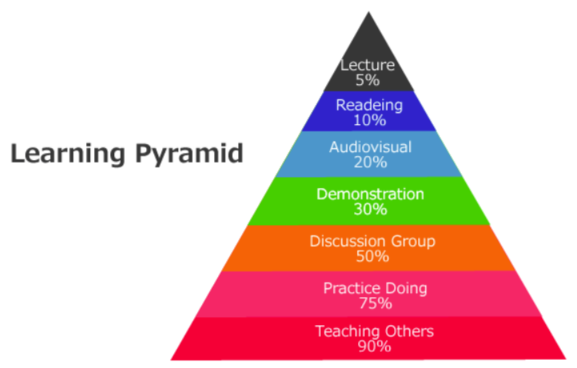 Copyright © 2017 Takehisa Todo All Rights Reserved
85
さらに良い情報に巡り合える
Copyright © 2017 Takehisa Todo All Rights Reserved
86